Action Research Defense
Example:
Fitness Testing of JSU Students
Identification of Problem
Certification of students that are NOT physically fit.

Fitness testing of PETE students
Policies
Cut-off scores
What is problematic about unfit PE teachers?
Credibility 
Melville & Maddalozzo,1985
Whitley, Sage, & Butcher, 1988

Competence 
Hetland & Strand, 2010
Staffo & Stier, 2000
Spittle, Petering, Kremer & Spittle, 2012
Those impacted
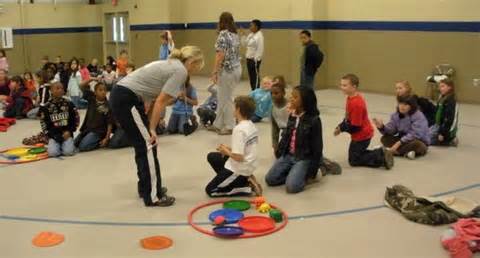 JSU students
JSU faculty
Schools hiring JSU students
Children at those schools
Representative Group
PETE faculty
JSU administration
Current PETE students
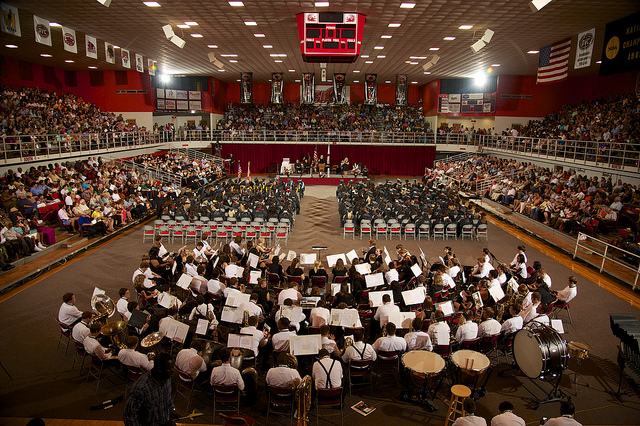 Parameters for Decision Making
Consensus of PETE faculty
Reassessed over time.
Fairness, legality, effectiveness
Gather Information:
Subjects: JSU PETE students
Fitness test : N=161
Questionnaire instrument: N=48
Administered in HPE courses
Voluntary
Data input in Excel & SPSS
Gather Information: Fitness Test Scores
Historical norms
Current AFPA criteria
JSU scores
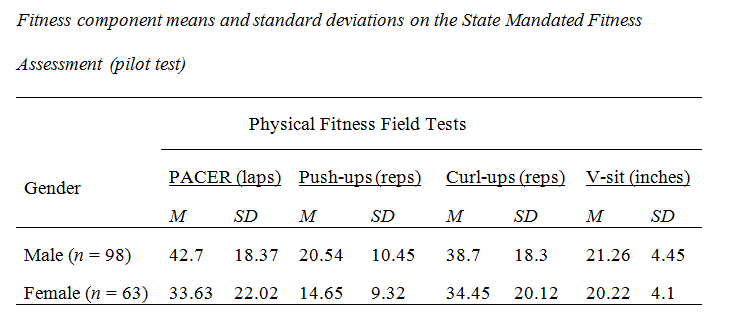 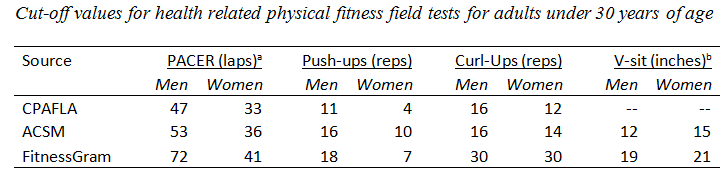 Gather Information: Instrument
Semantic Differential
Questionnaire
Open ended Questions
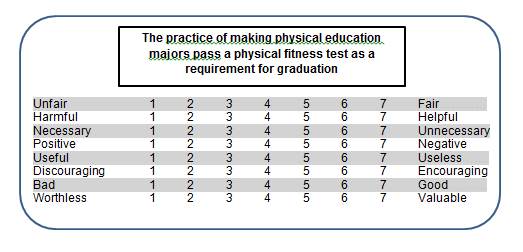 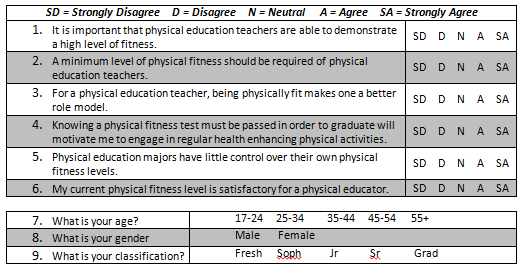 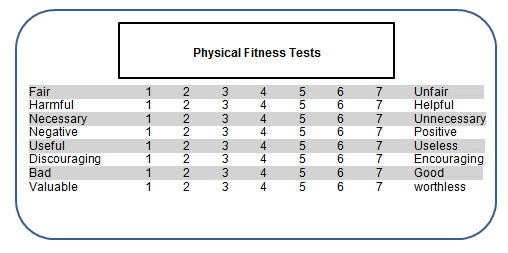 Gather Information: Instrument
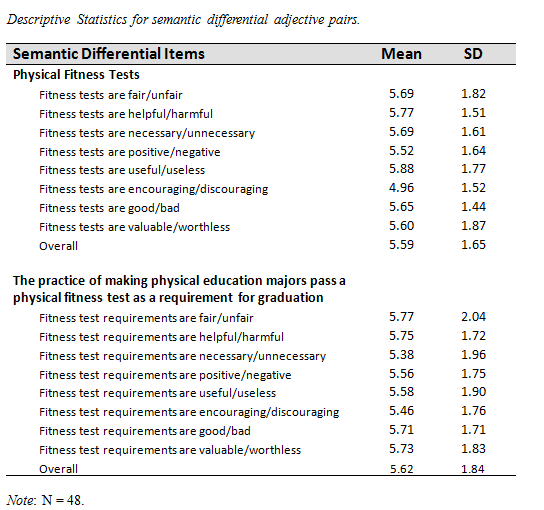 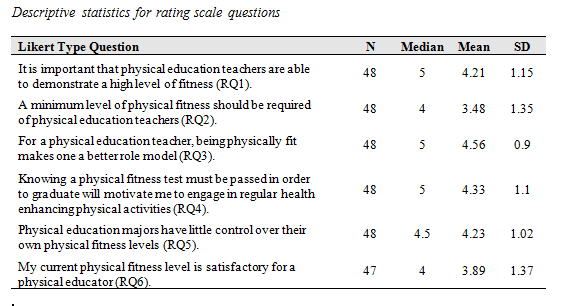 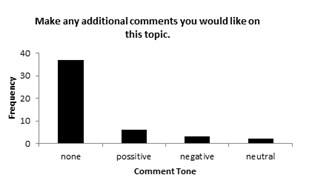 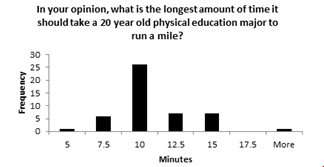 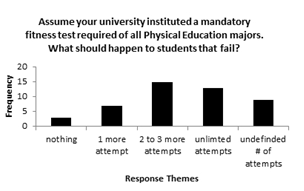 Alternate Solutions
Use the AFPA, use 20%, adjust someplace between.
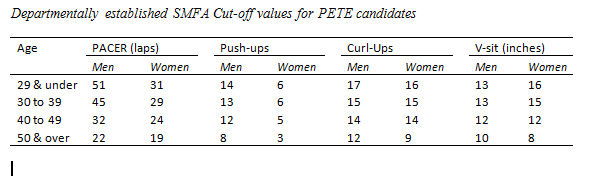 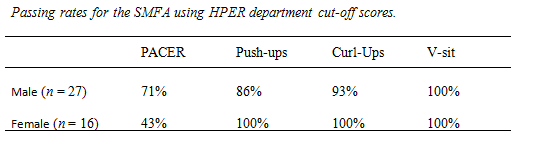 Alternate Solutions
Can solutions be supported by research and effective practices?
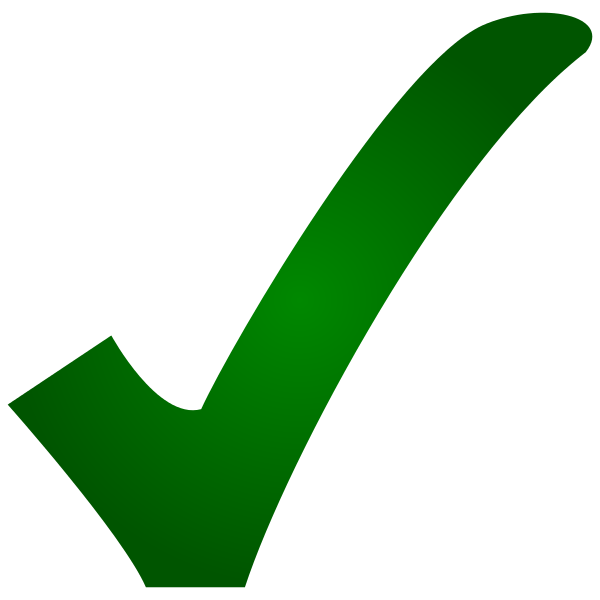 Alternate Solutions
Do solutions support the district’s vision and goals?
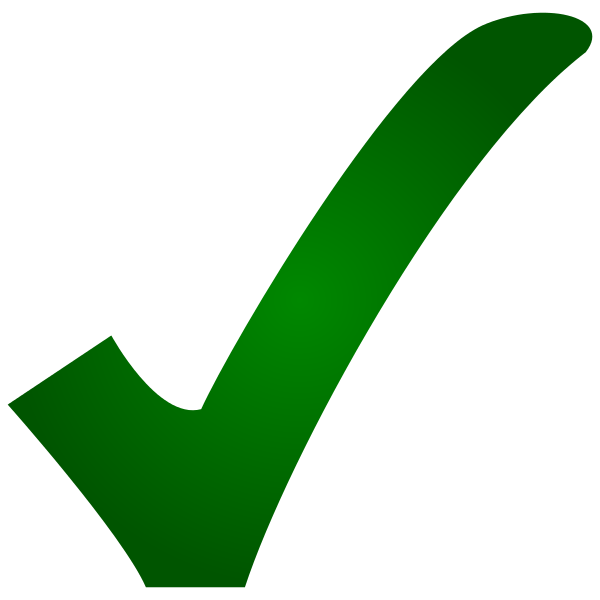 Alternate Solutions
How do solutions impact the district 
curriculum, policies, other schools, departments, etc. ..?
Record Keeping
Class Time
Collaboration
Alternate Solutions
Show how solutions are better than current practices.
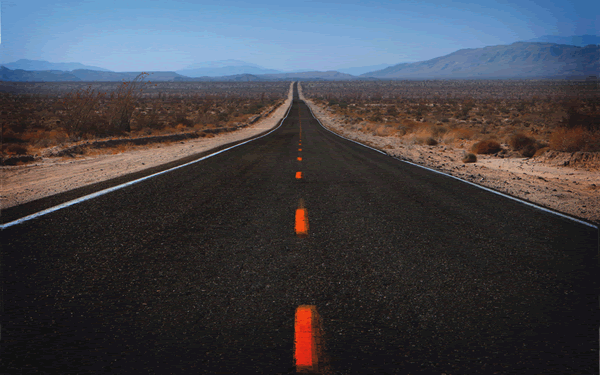 Questions
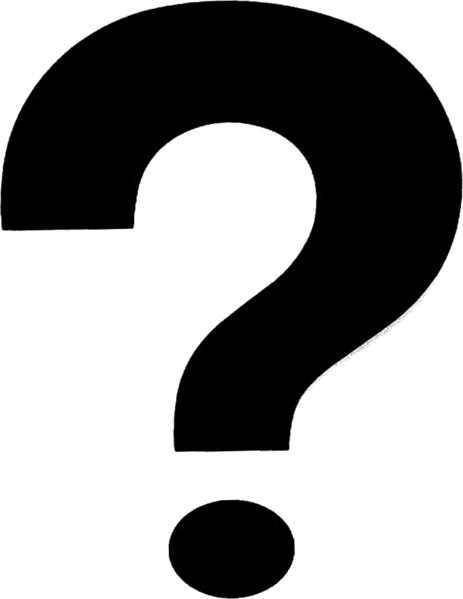